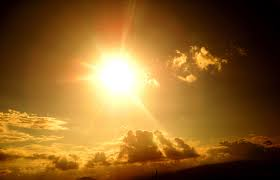 СЛОБОДНО УЗМИ ОНО ШТО ТИ ТРЕБА
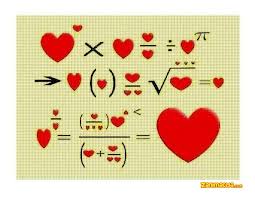 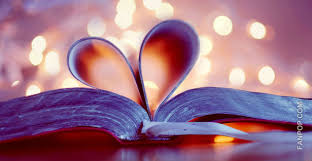 ЉУБАВ
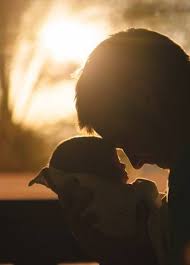 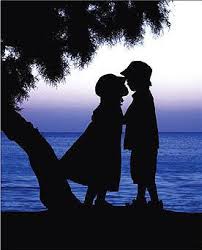 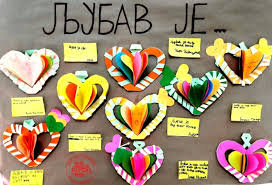 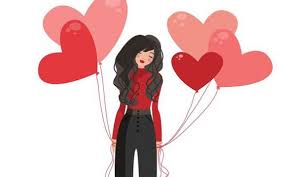 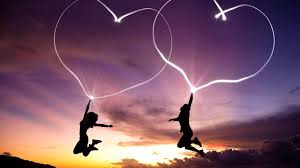 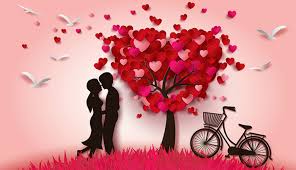 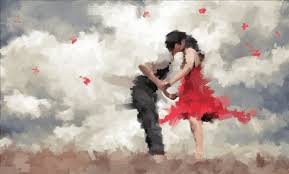 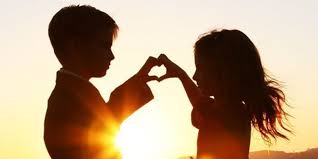 СРЕЋА
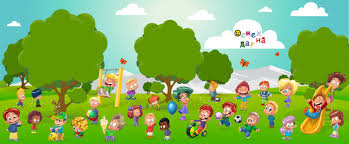 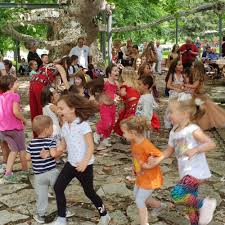 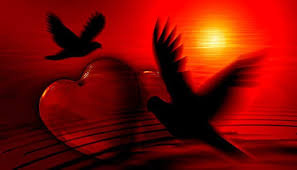 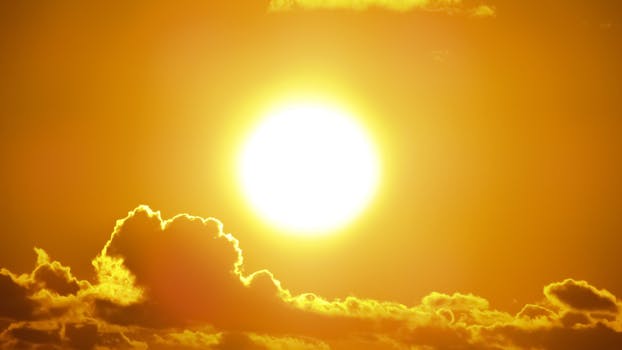 ОСМЕХ
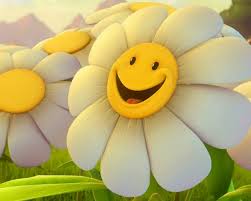 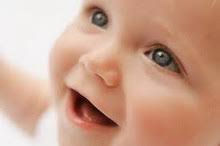 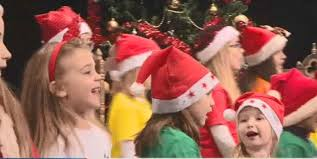 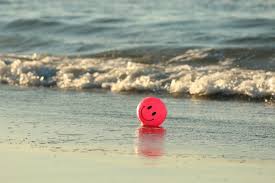 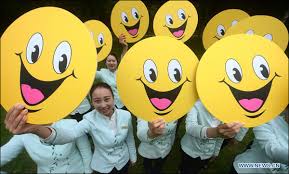 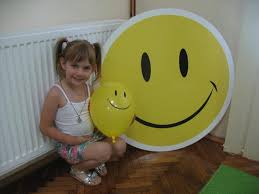 САМОПОУЗДАЊЕ
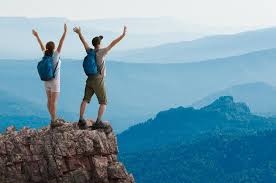 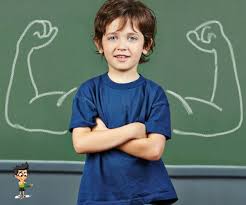 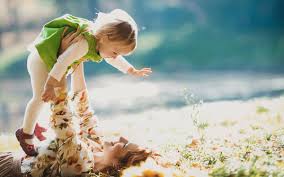 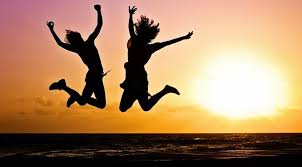 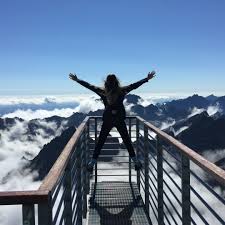 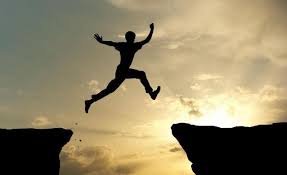 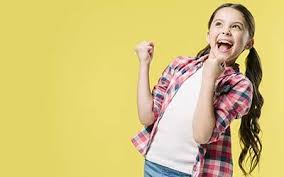 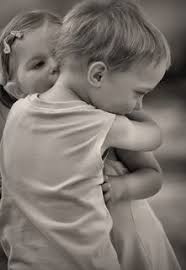 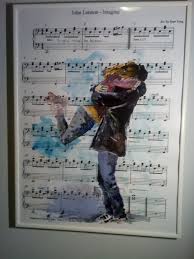 ЗАГРЉАЈ
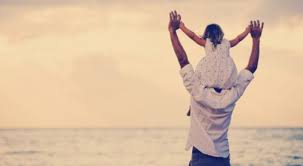 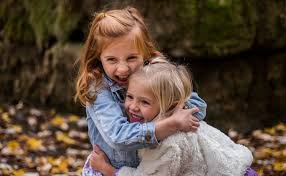 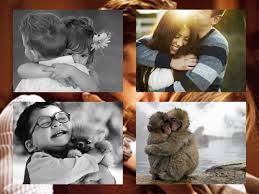 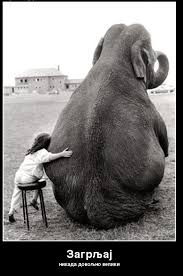 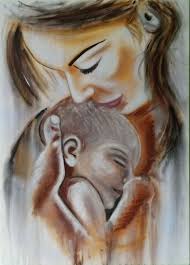 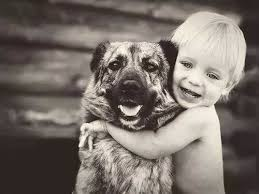 ПОЉУБАЦ
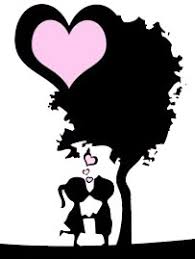 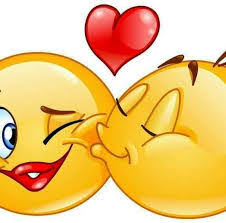 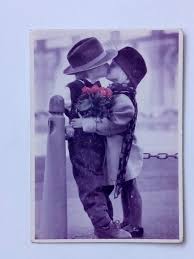 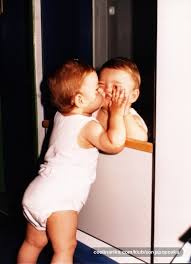 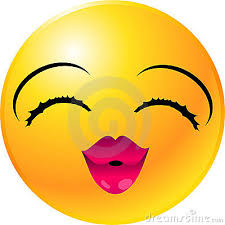 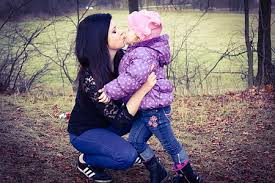 ВОЉА
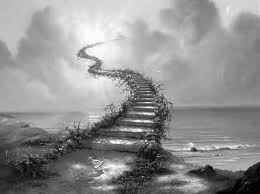 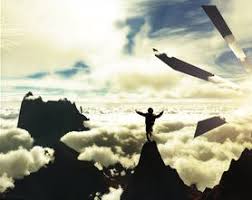 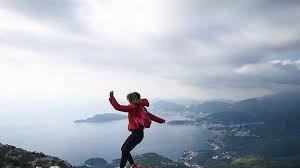 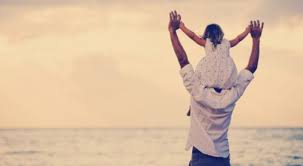 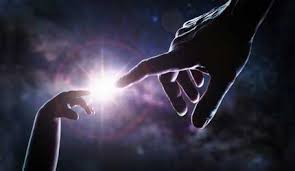 РАЗУМЕВАЊЕ
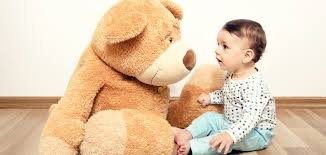 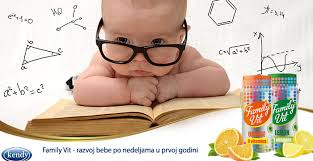 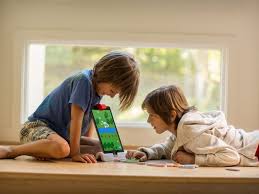 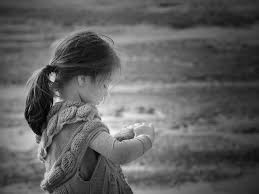 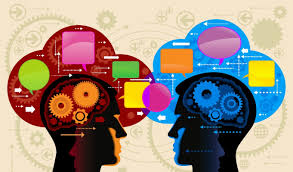 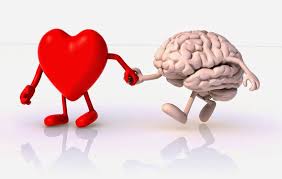 КОНЦЕНТРАЦИЈА
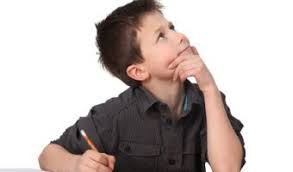 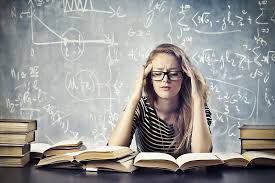 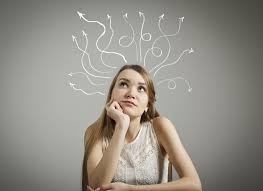 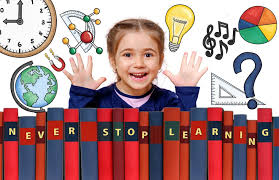 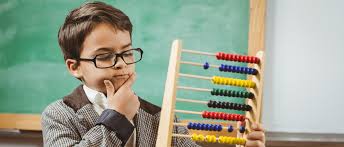 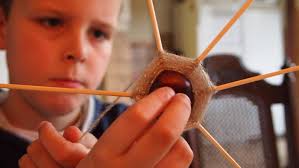 ПОДРШКА
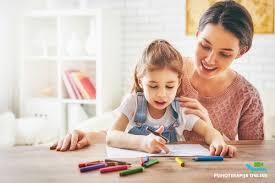 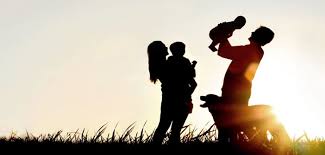 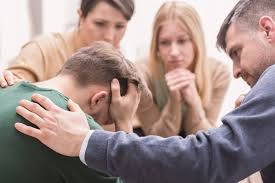 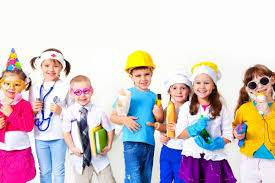 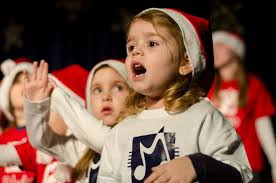 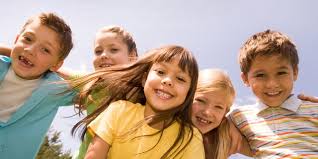 НАДА
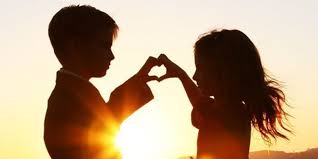 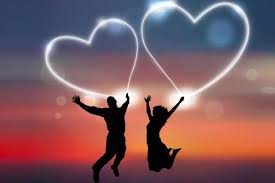 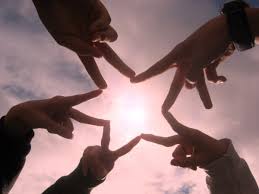 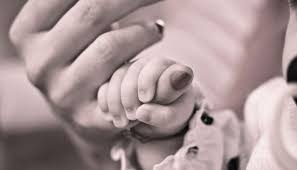 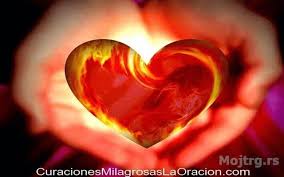 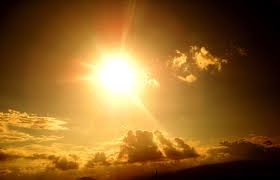 ИСТРАЈНОСТ
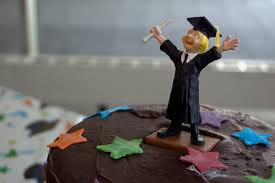 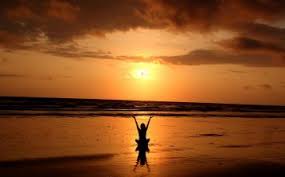 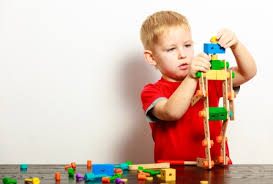 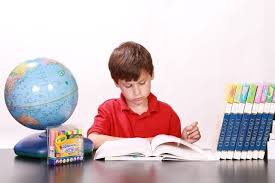 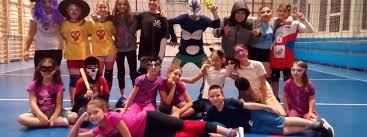 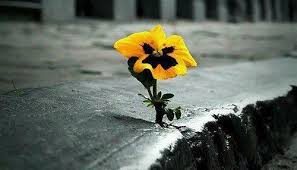 ВЕРА
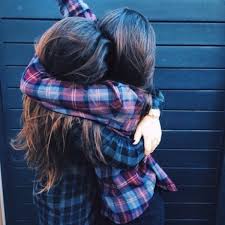 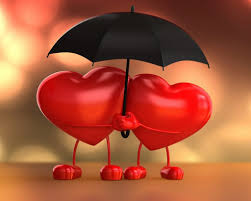 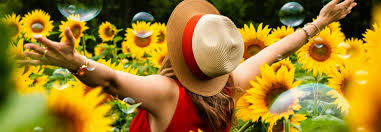 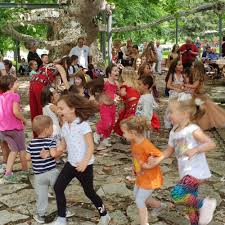 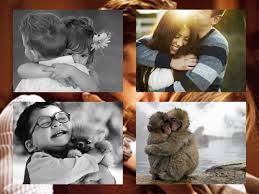 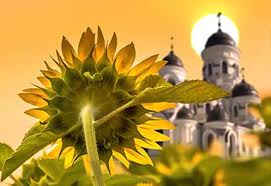 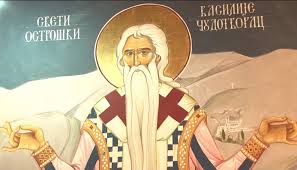 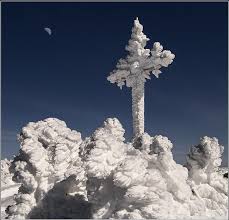 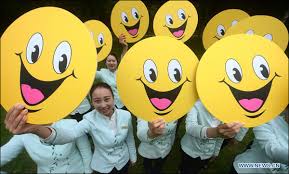 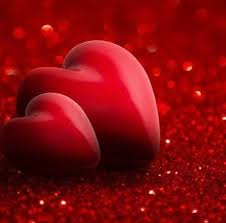 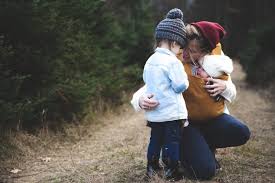 ЉУБАВ, СРЕЋА, ОСМЕХ, САМОПОУЗДАЊЕ, ЗАГРЉАЈ, ПОЉУБАЦ, ВОЉА, РАЗУМЕВАЊЕ, ПОДРШКА, НАДА, ИСТРАЈНОСТ, ВЕРА... Аутори:Мирјана Главаш - Филиповић, психологАнита Војиновић, педагог
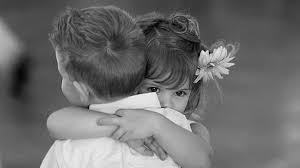